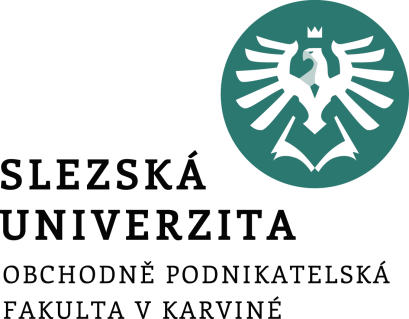 Informatika pro ekonomy II
Přednáška 9
doc. Mgr. Petr Suchánek, Ph.D.
Katedra informatiky a matematiky
suchanek@opf.slu.cz
Propojení tabulek
Připomeňme příklad
z minulé přednášky
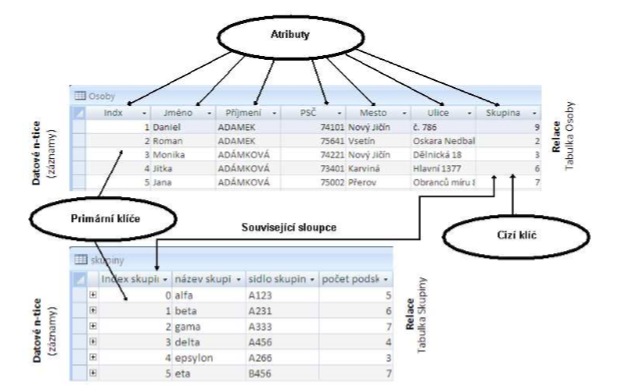 Propojení tabulek
Ukázka dat:
Osoby:						





Skupiny:
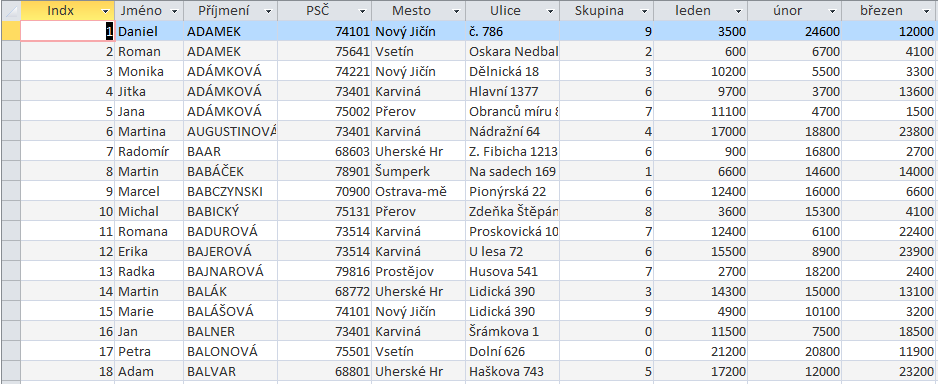 Primární klíče
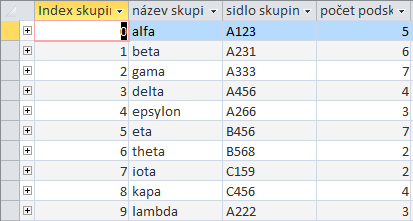 Cizí klíč
Propojení tabulek
Návrhové zobrazení tabulky Osoby:
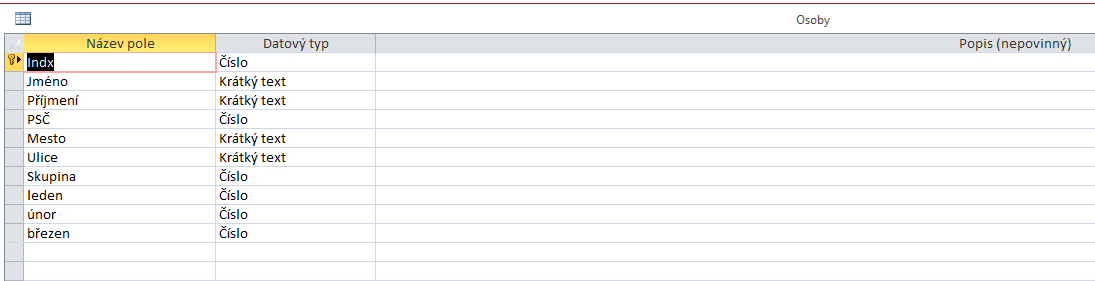 Primární klíč
Cizí klíč
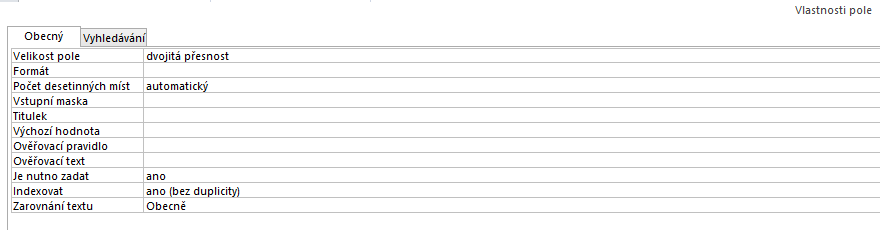 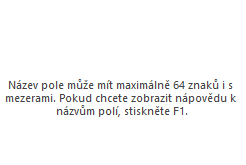 Propojení tabulek
Návrhové zobrazení tabulky Skupiny:
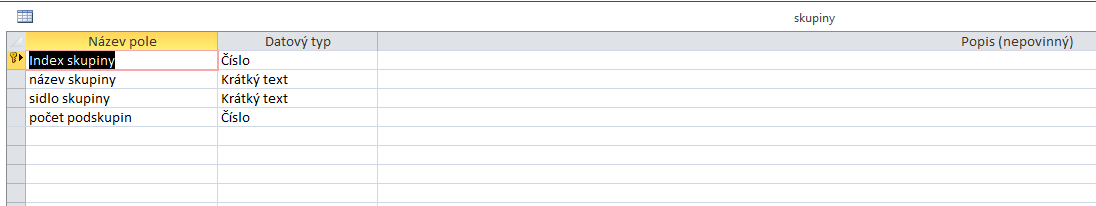 Primární klíč
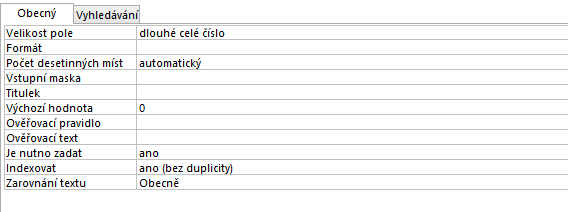 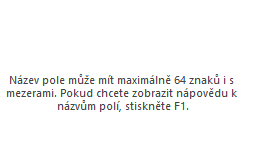 Propojení tabulek postup
Databázové nástroje - Relace
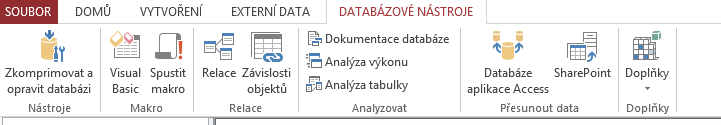 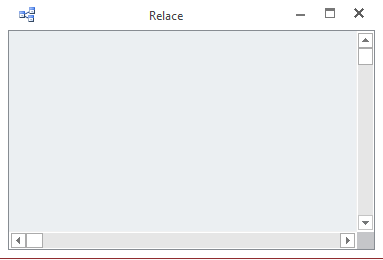 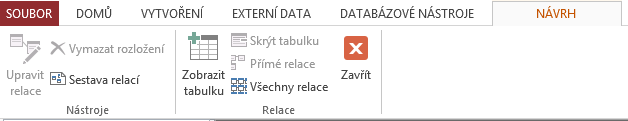 Propojení tabulek postup
Návrh – Zobrazit tabulku
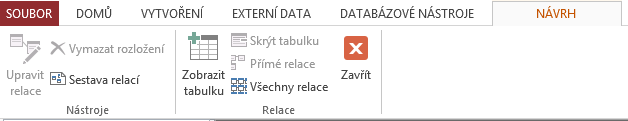 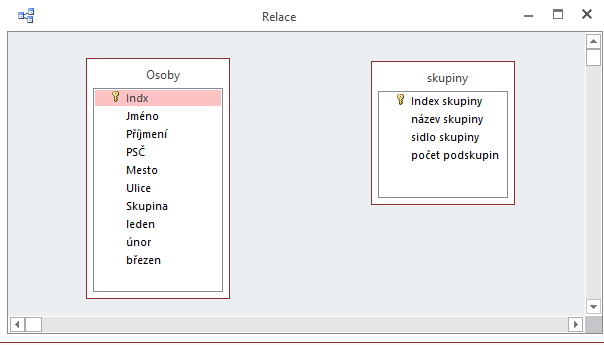 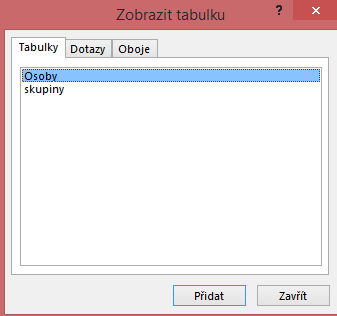 Propojení tabulek postup
Přetažením cizího klíče (tab. Osoby) na primární klíč (tab. Skupiny) nebo naopak.
Dialogové okno pro realizaci propojení tabulek
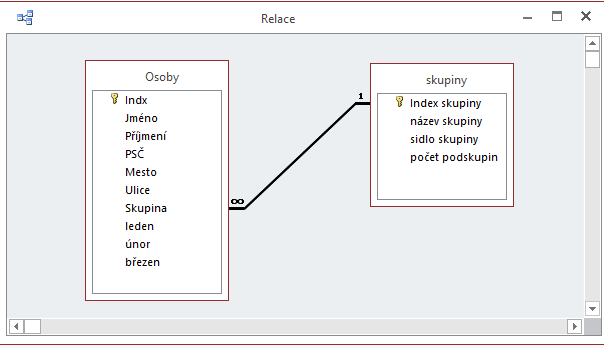 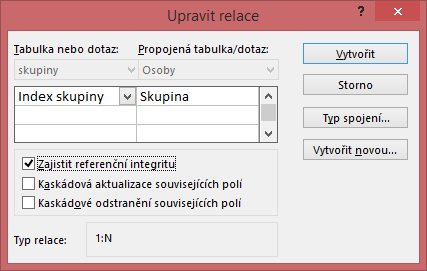 Propojení tabulek postup
Referenční integrita (vlastnosti, které musí splňovat hodnoty primárního a cizího klíče):
Hodnota primárního klíče nesmí být prázdná hodnota - bylo by porušeno pravidlo jednoznačné hodnoty primárního klíče.
Hodnoty obsažené ve vlastnosti cizího klíče musí být z množiny hodnot primárního klíče nebo musí nabývat prázdné hodnoty.
Kardinality vztahů mezi tabulkami:
Mezi tabulkami není žádný vztah
1:1 jeden záznam (prim. klíč) odpovídá jednomu záznamu (cizí klíč)
1:N jeden záznam (TPK) odpovídá více záznamům (TCK)
M:N

(Příklad)
Dotazy
Použití dotazu umožňuje prohlížet, přidávat, odstraňovat nebo měnit data v databázi.
Je potřeba si uvědomit, že data jsou umístěny pouze v tabulkách.
Dotazy jsou objekty databáze využívající pouze data tabulek (nejsou tedy nositeli dat).
Dotazy slouží především k:
rychlému nalezení dat pomocí filtrování na základě konkrétních kritérií (podmínek),
dalším výpočtům nebo vytváření souhrnů dat.
Dotazy
Dotazy dělíme na:
Výběrové
Slouží k zobrazení vybraných dat z různých tabulek nebo provádění výpočtů.
Akční
Slouží k přidávání, změně nebo odstraňování dat. Každý úkol má určitý typ akčního dotazu.
Výběrové Dotazy
Slouží k prohlížení dat jen určitých polí v tabulce nebo více tabulek současně nebo dat splňujících určitá kritéria.
Vytvořený výběrový dotaz se může následně použít jako zdroj pro vytváření dalších nadstavbových objektů (formulářů a sestav).

Důsledek: s dotazy (přestože nejsou přímými nosiči dat) můžeme následně pracovat jako s tabulkami.
Vytvoření Výběrového Dotazu
Vytvoření – Dotazy
Průvodce dotazem:
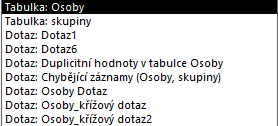 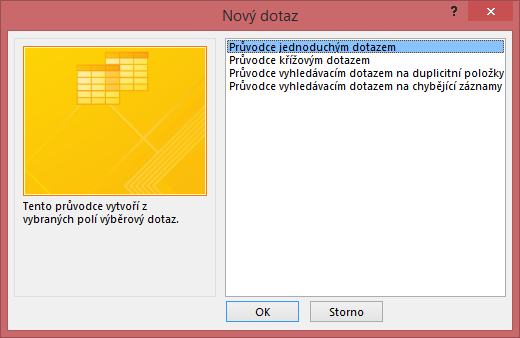 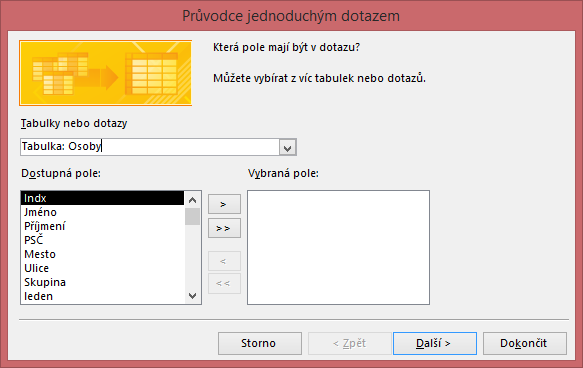 Vytvoření Výběrového Dotazu
Vytvoření – Dotazy
Průvodce dotazem:
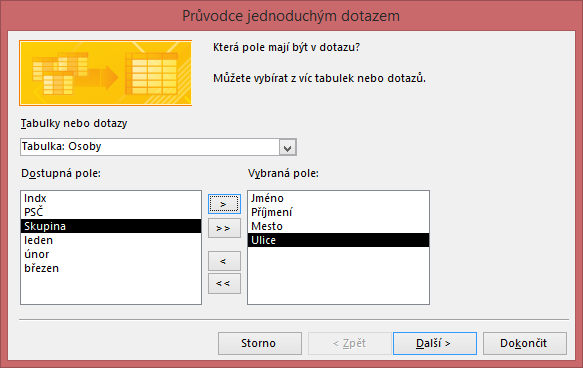 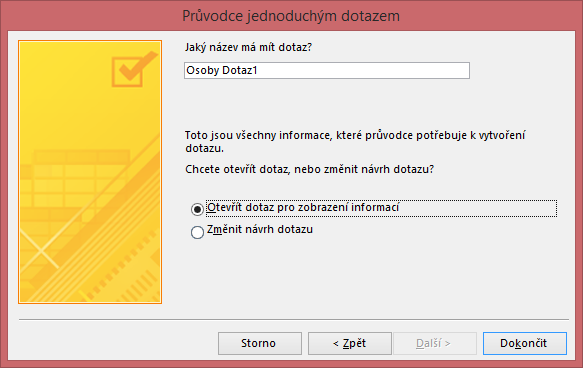 Vytvoření Výběrového Dotazu
Vytvoření – Dotazy
Návrh dotazu:










(příklad)
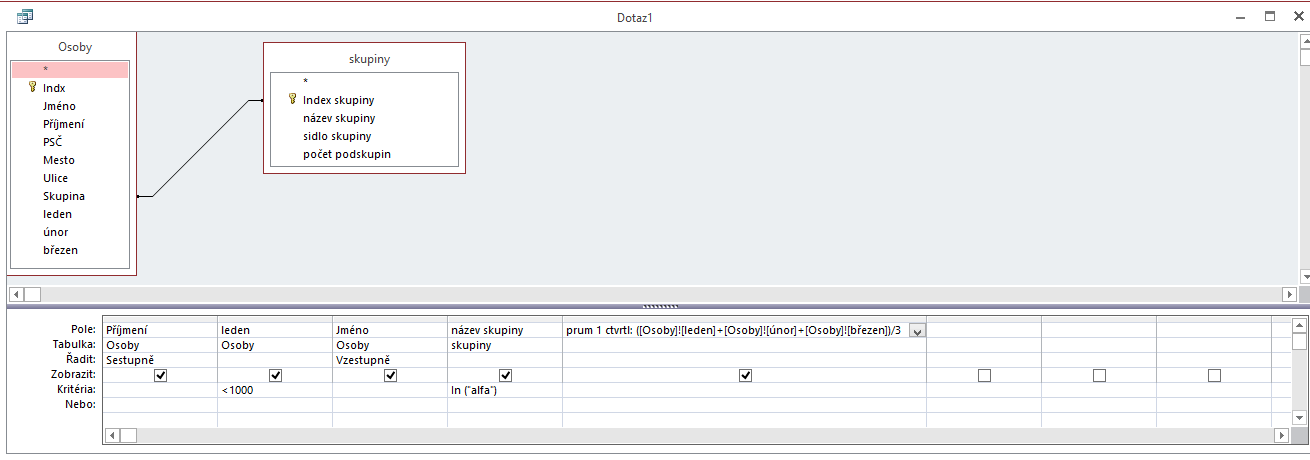 Deváté cvičení
Propojování tabulek v Accessu
Tvorba výběrových dotazů
16